Porada proděkanůpodkladové materiály
Jan Kalenda
12. 09. 2022 | UTB ve Zlíně
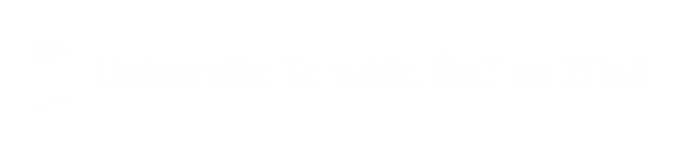 Pilotní šetření studijní neúspěšnosti
Audit IS HAP
DĚKUJI VÁM 
ZA POZORNOST
Jan Kalenda| kalenda@utb.cz 

prorektor-kvalita@utb.cz
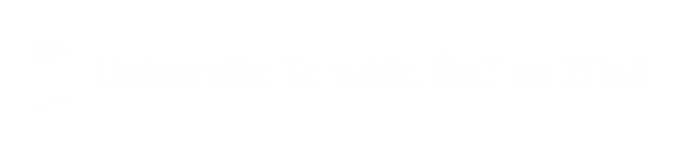